Wo findet man Rechtsexpertise?
Teilen Sie sich in 3 Gruppen auf und ziehen Sie abwechselnd eine Karte. Überlegen Sie…
Schwarze Schrift: Welche institutionelle Stelle hat für dieses Rechtsgebiet Expertise?
Grüne Schrift:Für welches Rechtsgebiet könnte diese institutionelle Stelle Rechtsexpertise bieten?
Wenn Sie gemeinsam zu einem Ergebnis gekommen sind, drehen Sie die Karte um. Sie finden dann eine (!) mögliche Lösung.
Zeit: 5 Minuten
Kerstin Helbig | Humboldt-Universität zu Berlin
Rechtliche Expertise an der HU Berlin
Datenschutz:Datenschutzbeauftragte der HU (datenschutz@uv.hu-berlin.de)https://www.hu-berlin.de/de/datenschutz
Förderbedingungen, Vertragsrecht, Internationales Recht:Rechtliche Kontaktpersonen beim Servicezentrum Forschung(für Drittmittelprojekte)https://www.hu-berlin.de/de/forschung/szf/koop_IP
Urheberrecht: Fachreferentinnen und Fachreferenten der Universitätsbibliothek
Kerstin Helbig | Humboldt-Universität zu Berlin
Rechtliche Expertise an der HU Berlin
Arbeits- und Dienstrecht:Personalabteilunghttps://www.personalabteilung.hu-berlin.de
Patentrecht, Wettbewerbsrecht:Humboldt-Innovation GmbHhttps://www.humboldt-innovation.de
Grundrechte, Wissenschaftsrecht:Rechtsabteilunghttps://rechtsabteilung.hu-berlin.de Bitte beachten Sie den Dienstweg!
Kerstin Helbig | Humboldt-Universität zu Berlin
Herzlichen Dank für Ihr Interesse!
Kerstin Helbig, Koordinatorin Forschungsdatenmanagement
forschungsdaten@hu-berlin.de


Weitere Informationen zum ThemaForschungsdatenmanagement:
https://hu.berlin/dataman

Folgen Sie uns bei Twitter @DatawomenHUB
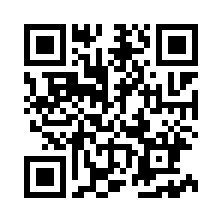 Sofern nicht anders angegeben, stehen die Inhalte dieser Präsentation unter einer Creative Commons Attribution 4.0 International (CC BY 4.0) Lizenz (https://creativecommons.org/licenses/by/4.0/).
Kerstin Helbig | Humboldt-Universität zu Berlin